DISCUSSING PROBLEMS AND GIVING ADVICE
To discuss a problem, say:
I have a problem.

The professor says that I talk too much in class.

It’s not true.
Tengo un problema.

El profesor dice que hablo demasiado en clase.

No es cierto.
What should I do?

You should talk less in class.
¿Qué debo hacer?

Debes hablar menos en clase.
Deber
Should, ought to 
I should
You should
He should
We should
They should
Debo
Debes
Debe
Debemos
Deben
YOGO VERBS
Poner: to put/ place
I put
You put
He/she puts
We put
They put
Pongo
Pones
Pone
Ponemos
Ponen
To mow the lawn.
Cortar el césped.
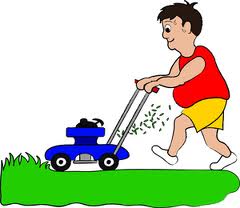 To work in the garden.
Trabajar en el jardín.
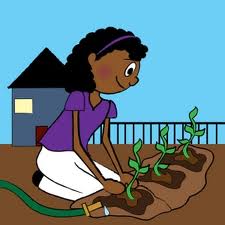 To make the bed.
Hacer la cama.
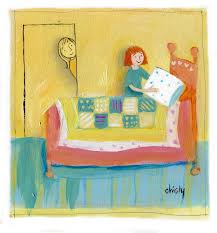 To clean the kitchen.
Limpiar la cocina.
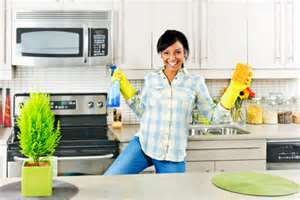 To vacuum the living room.
Pasar la aspiradora en la sala.
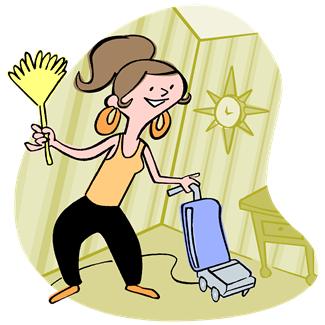 To set the table.
Poner la mesa.
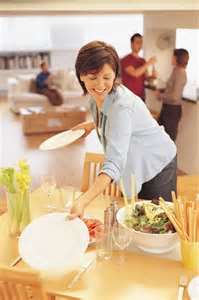 To take care of the cat.
Cuidar al gato.
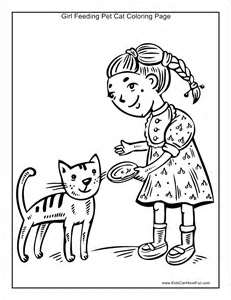 To iron.
Planchar.
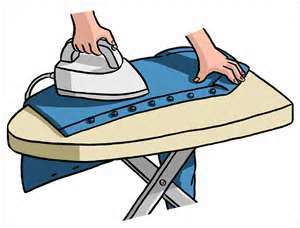 To prepare dinner.
Preparar la cena.
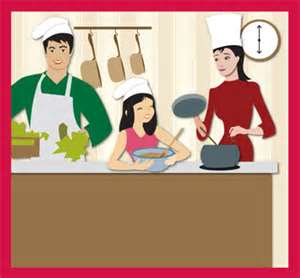 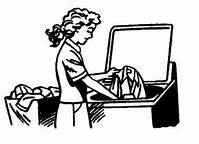 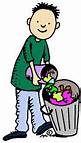 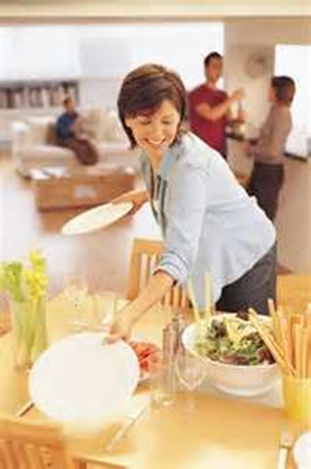 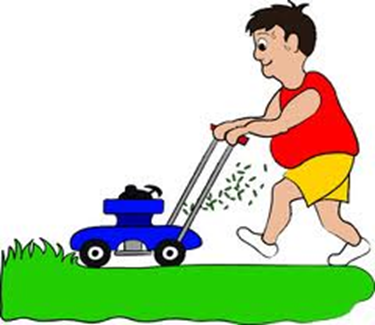 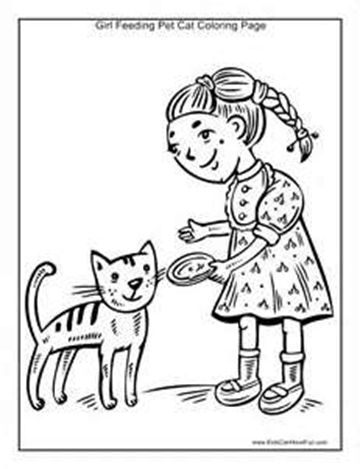 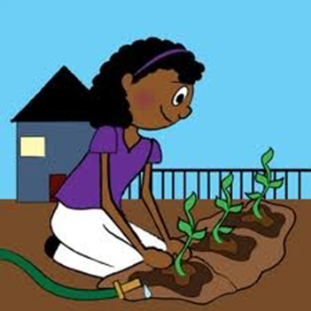 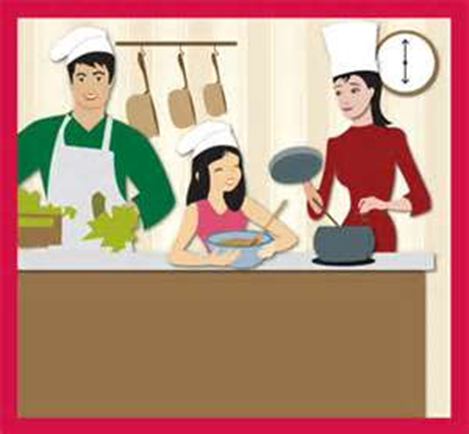 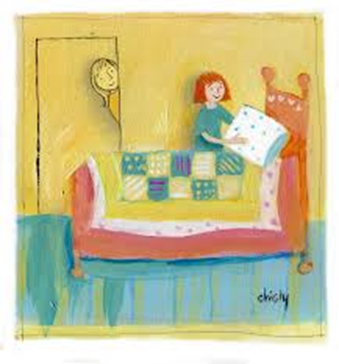 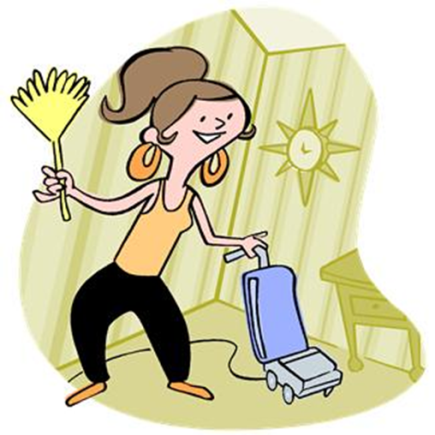 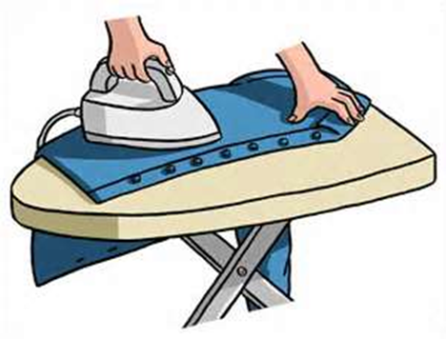 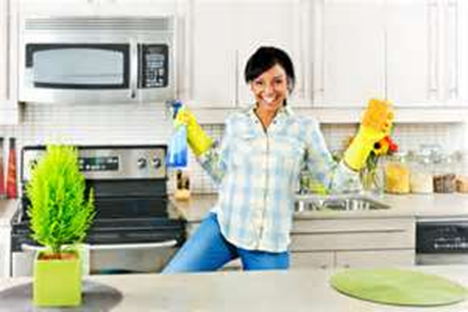